Reading or hearing about other people’s experience can:
Be upsetting
Be distressing
Lead to secondary trauma 
Be combined with burnout and/or compassion fatigue
[Speaker Notes: What is secondary trauma? - Secondary Trauma – PTSD UK]
Working with trauma can impact:
How your brain works
Detachment 
Nightmares and intrusive thoughts 
Dissociation
Cynicism 
Inability to empathise
Difficulties concentrating
Problems with memory
Doubting yourself
Judging others 
Difficulties making decisions
How your body functions
Lack of energy
Restlessness
No appetite 
Sleeping difficulties
Headaches/migraines
Aches and pains
Gastrointestinal complaints
Hives/rashes
How you feel
Powerless 
Helpless
Hopelessness
Anxious
Despair
Irritable
Sad
Overwhelmed
Grief 
Anger
Unsafe 
Intense emotions 
Dread
Your work
Working harder/longer
Ruminating over case
Overidentification with or detachment from client
Blurred boundaries
Diminished creativity and flexibility
Impaired decision making 
Impaired communication
Avoiding duties, supervision, colleagues, listening
How you behave
Avoidance
Disconnection
Self medicate
Changes in eating habits 
Isolation  
Changed sense of humour
Grandiosity 
Neglecting own needs
Your beliefs
The world is a cruel place
There is no safe place
Helping is hopeless 
People have all/no power
Scarcity mindset (I’m a victim)
There’s no hope for change
[Speaker Notes: Professional Quality of Life (ProQOl) website – ProQOL
PRoQOL measure - ProQOL Measure | ProQOL]
Boundaries
Breaks
Care for your body
Self-compassion
Grounding
Rituals
Ta-da list
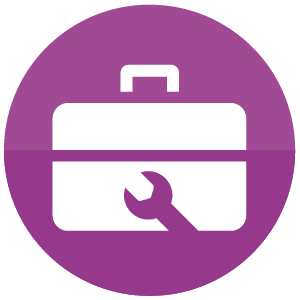 Breaks
Breathe
Take in the good
Move your body
Triggers
Mix it up
Connect
Supervision
[Speaker Notes: Grounding techniques – grounding-worksheet.pdf (winona.edu)
Ta da list - Why My Ta-Da List is More Powerful Than My To-Do List | by Linda Smith | The Startup | Medium
Boundaries (Brene Brown video) - https://youtu.be/Ck6atQ6xppc  
Self compassion - Self-Compassion]
'the solidarity of a group provides the strongest protection against terror and despair, and the strongest antidote to traumatic experience’
					Judith Herman
[Speaker Notes: Judith Herman (2015) Trauma and Recovery: The Aftermath of Violence – From Domestic Abuse to Political Terror. New York: Basic Books.]
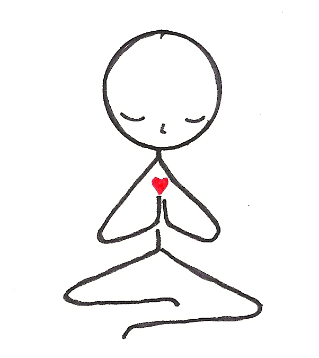 [Speaker Notes: Collection of resources: https://avaproject.org.uk/covid-19-resources/supporting-yourself-during-through-covid-19]